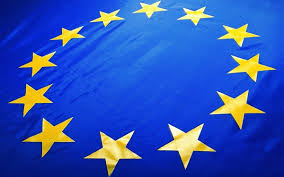 AVRUPA BİRLİĞİ’NİN ORTAK POLİTİKALARI
AB’nin Ortak Politikaları, tarım, rekabet, bölgesel, ticaret, ulaştırma, vergi, KOBİ’ler, çevre, tüketici, balıkçılık, sanayi, telekomünikasyon, sosyal, enerji ve araştırma ve bilim sahalarında yoğunlaşmaktadır.  

I. Ortak Tarım Politikası
	Avrupa Birliği’nin Ortak Tarım Politikası (OTP), hem tarımın son derece hayati bir işlev olan beslenme ile doğrudan bağlantılı olması, hem de AB bütçesinin en büyük kısmının OTP’ye ayrılması nedeniyle ayrı bir önem taşımaktadır. Günümüzde AB hem söz konusu politikanın giderek karmaşıklaşarak, yönetilebilir olma niteliğini kaybetmeye başlaması hem de genişleme nedeniyle ortaya çıkan yeni ihtiyaçlara cevap verebilmesinin sağlanması için geniş kapsamlı bir OTP reformu gerçekleştirmektedir
http://www.tarim.gov.tr/ABDGM/Belgeler/ABDGM-BROSURLER/OTP%20BRO%C5%9E%C3%9CR.pdf
A. OTP’nin Amaçları
Üretim standartlarını ve tarım teknolojisini geliştirmek,
Tarımsal üretim araçlarının etkili kullanımını sağlamak,
Avrupa’daki tarımsal üretimin verimliliğini artırmak,
Piyasalarda istikrarı sağlamak,
Ürün arzının güvenliğini sağlamak,
Tarımdaki en önemli faktörlerden biri olan işgücünün optimum kullanımını sağlamak,
Geçimini tarım sektöründen sağlayan kesimlerin gelirini artırmak,
Tüketicilere daha gerçekçi ve uygun fiyatlar sunmak ve
Tarım ürünleri fiyatlarını bütün üye ülkelerde eşitleyerek, fiyatların üye ülkeler arasında haksız rekabete yol açmasının önüne geçmek.
B. Ortak Fiyat Politikası
Bu politika, iki ayrı fiyat sistemini temel almaktadır:
• Müdahale fiyatı, fiyatların belirlenen hedef fiyatın altına düşmesi durumunda, üreticilere sağlanan en düşük garanti seviyesini ifade eden taban fiyattır. Avrupa’da aşırı üretim sonucunda ortaya çıkan ürün stokları nedeniyle, 1984 yılından bu yana bazı ürünler için müdahale fiyatları ile alımlar kotaya bağlanmıştır.
• Hedef fiyat, üreticilerin gelir düzeyini mümkün olan en makul seviyede tutacak olan tavan fiyatı saptayarak, aynı zamanda tüketicilerin de aşırı fiyat artışlarına karsı korunması amacıyla belirlenen fiyattır. Her yılın pazarlama dönemi öncesi Konsey tarafından saptanan hedef fiyat, üreticilere mallarını satabilecekleri ortalama fiyat konusunda fikir vererek pazarın belirsizliğini belli bir oranda ortadan kaldırmaktadır.
Söz konusu iki temel fiyat sisteminin dışında daha sınırlı sayıda ürün için uygulanan iki farklı fiyat sistemi daha vardır:
	• Geri çekme fiyatı, üretici kuruluşların, bazı meyve ve sebzelerde oluşan arz fazlasını piyasadan çekme fiyatıdır.
	• Satın alma fiyatı, devlet kurumlarının, bazı meyve ve sebze ürünlerini piyasadan satın alış fiyatıdır.
	
	OTP harcamaları, Roma Antlaşması uyarınca oluşturulmuş olan Tarımsal Yönlendirme ve Garanti Fonu (FEOGA) tarafından karşılanmaktadır. FEOGA, kurulduğundan bu yana Topluluk bütçesinden en fazla pay ayrılan fondur. Oluşturulduğu ilk yıllarda Topluluk bütçesinin %90’ını teşkil eden FEOGA’nın payı yıllar içinde önemli ölçüde azalmıştır.
II. Ortak Rekabet Politikası
Rekabet Politikası, özellikle Tek Pazar’da yaşanan bütünleşme süreci ile birlikte gittikçe daha fazla önem kazanmıştır. AB Ortak Rekabet Politikası’nın temel amacı, rekabeti bozduğu kabul edilen eylemleri engelleyerek, piyasa güçlerinin hakim olduğu, iyi isleyen bir Avrupa Tek Pazarı'nın oluşmasını sağlamaktır. Avrupa Birliği’nin ekonomik entegrasyon sürecinin sağlıklı işleyebilmesi için Ortak Rekabet Politikası’nın varlığı şarttır.
A. ORP Amaçları
AB Ortak Rekabet Politikası’nın temel amacı, rekabeti bozduğu kabul edilen eylemleri engelleyerek, piyasa güçlerinin hakim olduğu, iyi isleyen bir Avrupa İç Pazarı'nın oluşmasını sağlamaktır. Daha da açarsak: 
	* Şirketler arası özel anlaşmalar, hakim durumun kötüye kullanılması ve sübvansiyonlar yoluyla ticari engeller yaratılmasını önlemek 
	* İç Pazar açısından büyük önem taşıyan eşit rekabetçi ortamı muhafaza etmek 
	* Etkinlik, yenilik, dinamizm ve düsen fiyatlar ile ifade edilen bir ekonomik yapıyı özendirmek Ortak Rekabet Politikası ile ulaşılması hedeflenen amaçlardır.
B. ORP’nin Esasları
AB Ortak Rekabet Politikası’nın esasları da amaçları gibi, Avrupa Birliği’nin yapısıyla ilgilidir. AB Rekabet Politikası, piyasa güçlerine dayalı bir İç Pazar’ın etkili şekilde islemesinin aracıdır. Dolayısıyla, piyasa içinde gerçeklesen herhangi bir ekonomik faaliyetin İç Pazar’la bağdaşır olması, AB Rekabet Politikası’nın esas çerçevesini oluşturmaktadır.
	
	AB Ortak Rekabet Politikası, altı ana ilke üzerine kurulmuştur. Bunlar, üye devletler arasındaki ticareti etkilediği ölçüde,
	• şirketler arasında yapılan ve İç Pazar’daki rekabeti sınırlayan ya da önleyen uyumlu eylemlerin yasaklanması,
	• rekabeti sınırlayıcı anlaşmaların ve teşebbüs birliklerinin yasaklanması,
	• hakim durumun kötüye kullanımının yasaklanması,
Üye devletler tarafından verilen ve belirli şirketlere ya da malların üretimine avantaj sağlayarak rekabeti sınırlama ihtimali olan yardımların denetlenmesi,

Topluluk boyutu olan birleşmelerin denetlenmesi,

 Telekomünikasyon, ulaştırma, enerji gibi sektörlerin serbestleştirilmesidir.
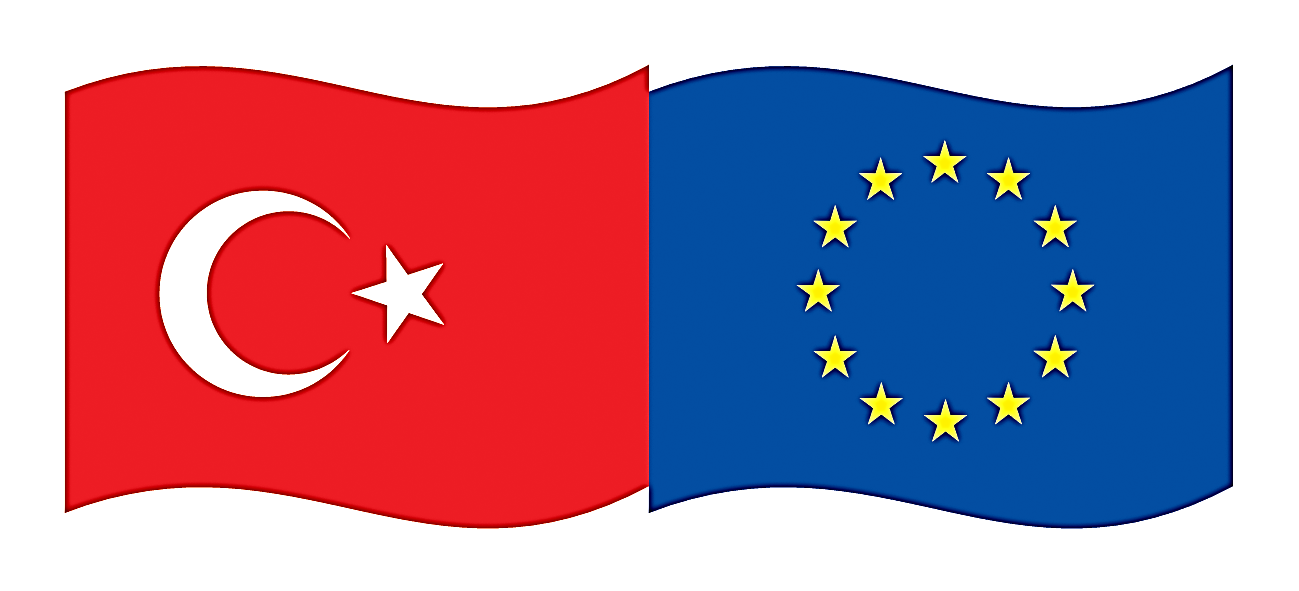 III. AB’nin Bölgesel Politikası
AB’nin Bölgesel Politikası, Birliğin ekonomik ve sosyal alanda uyumlu bir biçimde gelişme ve bütünleşmesini sağlamak, bölgelerarası gelir dağılımı farklılıklarından doğan istihdam ve gelişme sorunlarıyla mücadele etmek amacıyla oluşturulmuştur.
A. Bölgesel Politikanın Hedefleri
	Avrupa Birliği Komisyonu Bölgesel Politika kapsamında üç ana hedef belirlemiştir. 
	Hedef 1: Kalkınmada geri kalmış bölgelerdeki yapısal uyumu ve gelişmeyi tevsik etmek: Kişi Başına GSYİH’sı AB ortalamasının %75’inden daha az olan az gelişmiş bölgeler, daha az nüfus içermekle birlikte, yapısal yardımların büyük kısmını bu bölgeler almaktadır.
	Hedef 2: Ekonomik ve sosyal dönüşüm içerisinde olan bölgelerin desteklenerek karşılaşılan yapısal güçlüklerin giderilmesi: yapısal sıkıntılar yasayan sanayi ve kırsal alanlar, şehirler ve balıkçılık sanayiine ait dört ana bölgeyi içermektedir.
	Hedef 3: Öğretim, eğitim ve istihdam politikaları ile sistemlerinin modernizasyonu ve uyumlaştırılmasını desteklemek: Esas olarak insan kaynaklarının geliştirilmesi için bir referans çerçevesi oluşturulmakta ve işsizlikle aktif mücadele; sosyal katılım ve kadınlarla erkeklerin eşit fırsatlara sahip olmasının teşviki; yasam boyu öğretim ve eğitim sistemleri sayesinde istihdam imkanını güçlendirmek ve ekonomik ve sosyal değişikliklere uyum kabiliyeti gibi unsurları içermektedir.
IV. AB’nin Ortak Ticaret Politikası
Avrupa Birliği’nin (AB) Ortak Ticaret Politikası, birbirini tamamlayan iç (malların serbest dolaşımı) ve dış (ortak dış ticaret politikası) düzenlemelerden oluşmaktadır. İç düzenlemelerin doğal bir sonucu olarak ortaya çıkan dış düzenlemeler, üye ülkelerin üçüncü ülkelere karsı ortak bir politika sürdürmesi ve ekonomik entegrasyon sürecinin gerçekleşmesi açısından önem taşımaktadır.
AB’nin Ortak Ticaret Politikası, Dünya Ticaret Örgütü’nün kurulması ile sonuçlanan Gümrük Tarifeleri ve Ticaret Anlaşması (GATT) sürecinden hem etkilenmiş hem de bu süreci etkilemiştir. Diğer bir deyişle, ticaret, AB’nin içteki entegrasyon süreci kadar dış dinamiklerden de etkilenerek düzenlediği bir alandır. AB, iç pazar oluşumunu tamamladıktan sonra, benimsediği korumacı yaklaşımdan uzaklaşarak, Ortak Ticaret Politikası’nı küreselleşmeye yön vermek üzere bir araç olarak kullanmaya başlamıştır. Bu bağlamda, gelişime odaklanan bir çerçeve içinde, ikili ve bölgesel anlaşmalar imzalayarak dünya ticaretini belirleyen bir aktör haline gelmiştir. Bu durum, ticaretin küresel düzeyde daha serbest hale gelmesine katkı sağlamıştır.
	
	AB’nin ekonomik entegrasyon sürecinin nihai hedefi, kısaca “malların, kişilerin, hizmetlerin ve sermayenin serbest dolaşımının güvence altına alındığı bir İç Pazar oluşturmak” olarak ifade edilebilir.
Ortak Ticaret Politikasının Araçları
Ortak Ticaret Politikası’nın araçları su şekilde özetlenebilir:
A. Ortak Gümrük Tarifesi: AB’nin üçüncü ülkelere uyguladığı gümrük tarifesidir.
B.İthalata ilişkin kurallar: AB’nin uluslararası yükümlülükleri göz önünde bulundurularak, ithalatı kontrol etmeye yönelik araçlardır.
C.İhracata ilişkin kurallar: Üye ülkelerin ihracata ilişkin faaliyetlerini düzenlemeyi amaçlayan kurallardır.
D.Anlaşmalar: İkili ya da bölgesel bazda, AB ile üçüncü ülkeler arasında olan özel ticari ilişkileri düzenleyen anlaşmalardır.
E.Genelleştirilmiş Tercihler Sistemi–GTS: Gelişmekte olan ülkelerin sanayileşme süreçlerini desteklemek amacıyla, gelişmiş ülkeler tarafından sağlanan tek taraflı ticari tavizlerdir.
F.Diğer uygulamalar: Ticarete etkisi olabilecek standartlar, mense kuralları, taklit ve korsan üretim, sanayi stratejisi gibi alanlardaki uygulamaları düzenleyen kurallar bütünüdür.
V. AB’nin Ulaştırma Politikası
Avrupa Birliği’nin Ulaştırma Politikası, genel hatlarıyla ulaşım sektöründeki AB standartlarını yansıtmaktadır. Bu standartlar AB vatandaşlarının kamu hizmetleri alanındaki sosyal hak ve özgürlüklerini korumayı amaçladığı kadar, AB içerisindeki ekonomik rekabetin korunması, dengeli ve sürdürülebilir kalkınmanın sağlanması için de önem taşımaktadır. 	AB Ulaştırma Politikası, tek pazarın düzenli islemesi ve gelişmesine katkıda bulunmasının yanı sıra, ekonomik ve sosyal bütünleşmenin kuvvetlendirilmesi amacıyla oluşturulmuştur. Zaman içinde giderek artan trafik sıkışıklığı, hizmetlerin kalitesindeki bozulma, çevreye verilen zarar, güvenliğin tehlikeye atılması ve bazı bölgelerin izole edilmesi ulaşım konusunda yeni faaliyetleri gerekli kılmıştır.
AB Ulaştırma Politikasının Amaçları
	
	* Ulaşım türleri arasındaki dengenin değiştirilmesi, yasalardaki tıkanıkların giderilmesi, kullanıcıların ulaşım politikasının merkezine yerleştirilmesi ve ulaşımın giderek küresel bir nitelik kazanması,
	
	* Ulaşımı sürdürülebilir kalkınma içine entegre edebilmektir. Bu yönde atılacak adımlar, hava kirliliğinin ve karbondioksit emisyonunun sonucu iklim değişikliğinin önlenmesi, kaynakların güvenliği ve gürültü kirliliğiyle basa çıkabilmek için gereklidir.

AB’nin Ortak Politika alanları oldukça fazla sayıda olmakla beraber, burada daha fazla önem arz eden politikalar üzerinde durulmuştur.
TEŞEKKÜRLER…